Приливной потенциал однородного тора с эллиптическим сечением рукава Б.П. Кондратьев, Трубицына Н.Г.
Современная звездная астрономия
2016
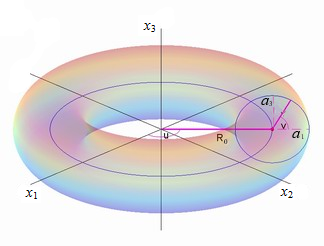 Масса тора плотностью
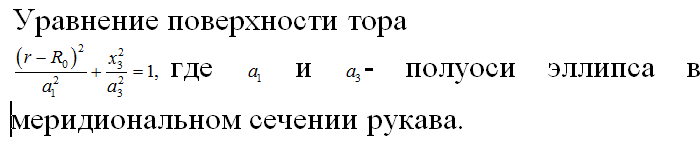 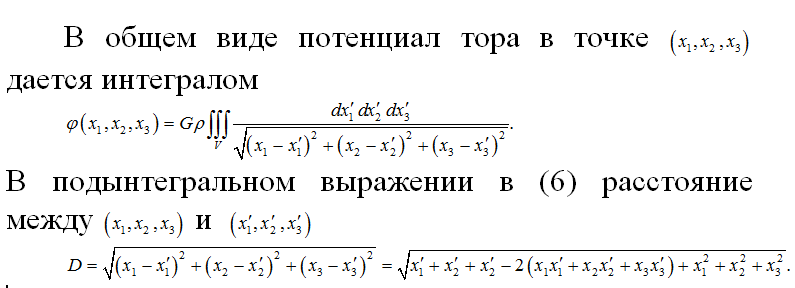 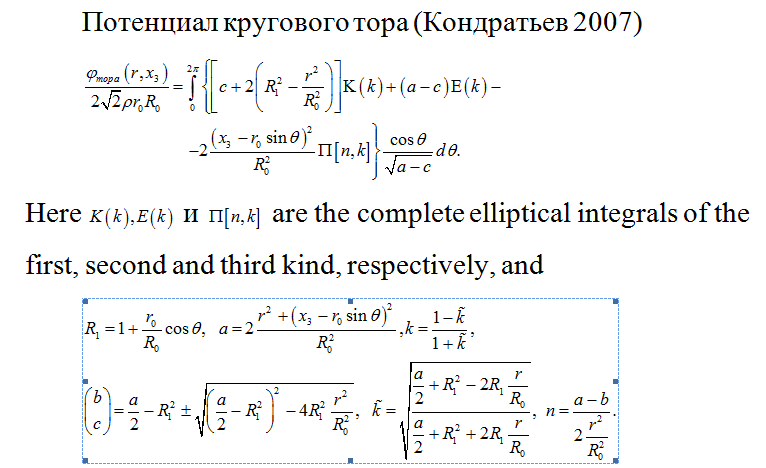 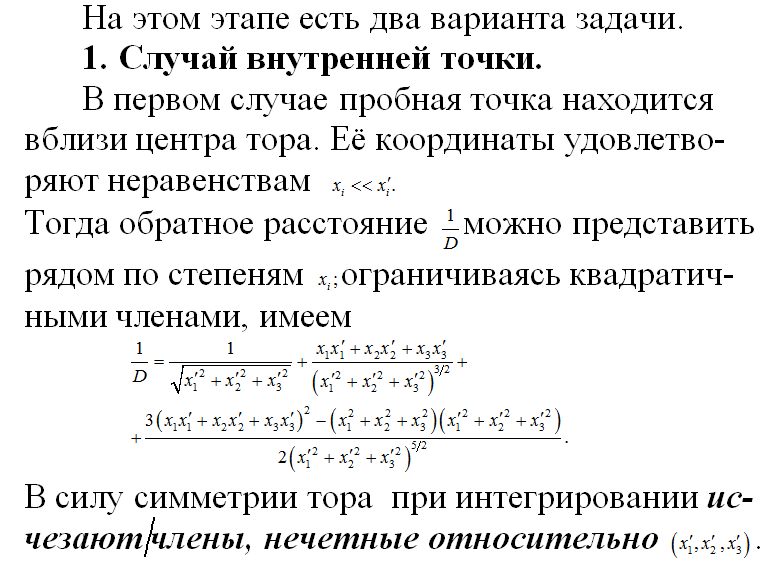 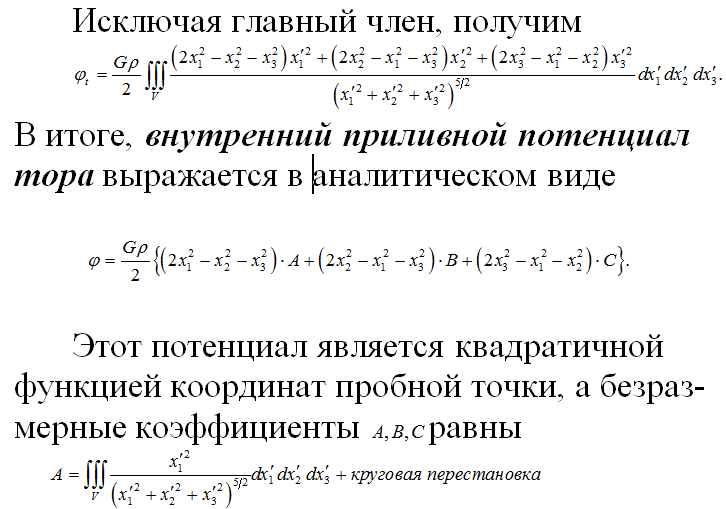 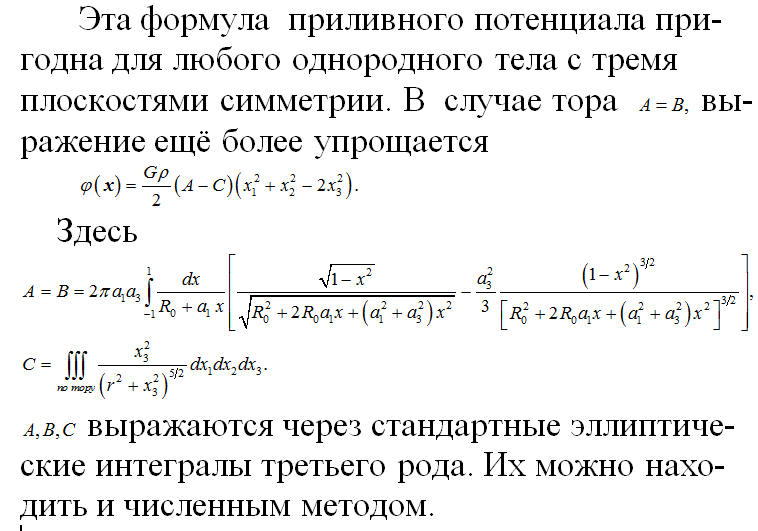 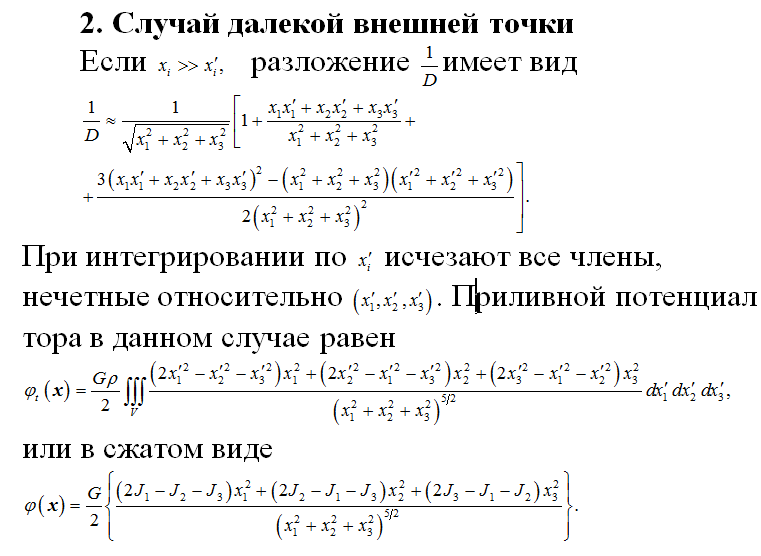 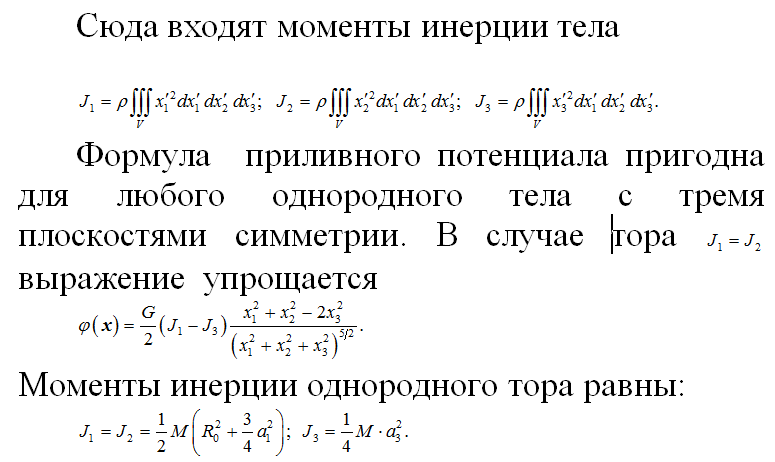 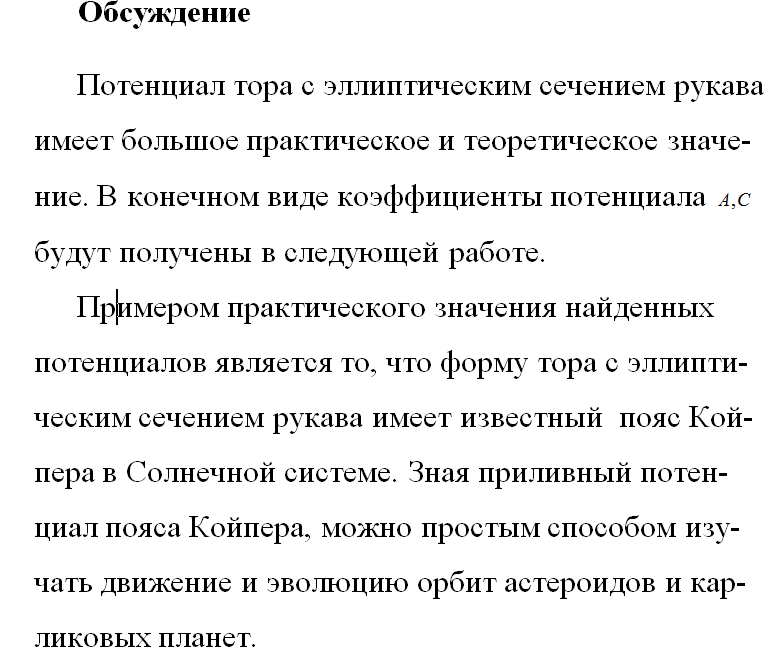 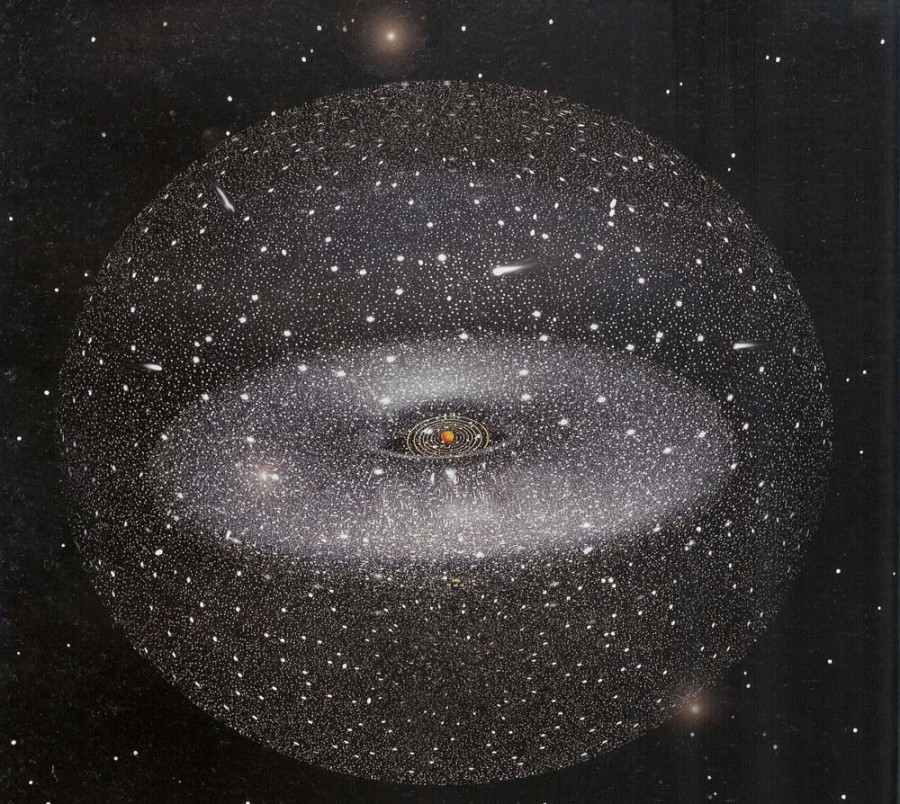